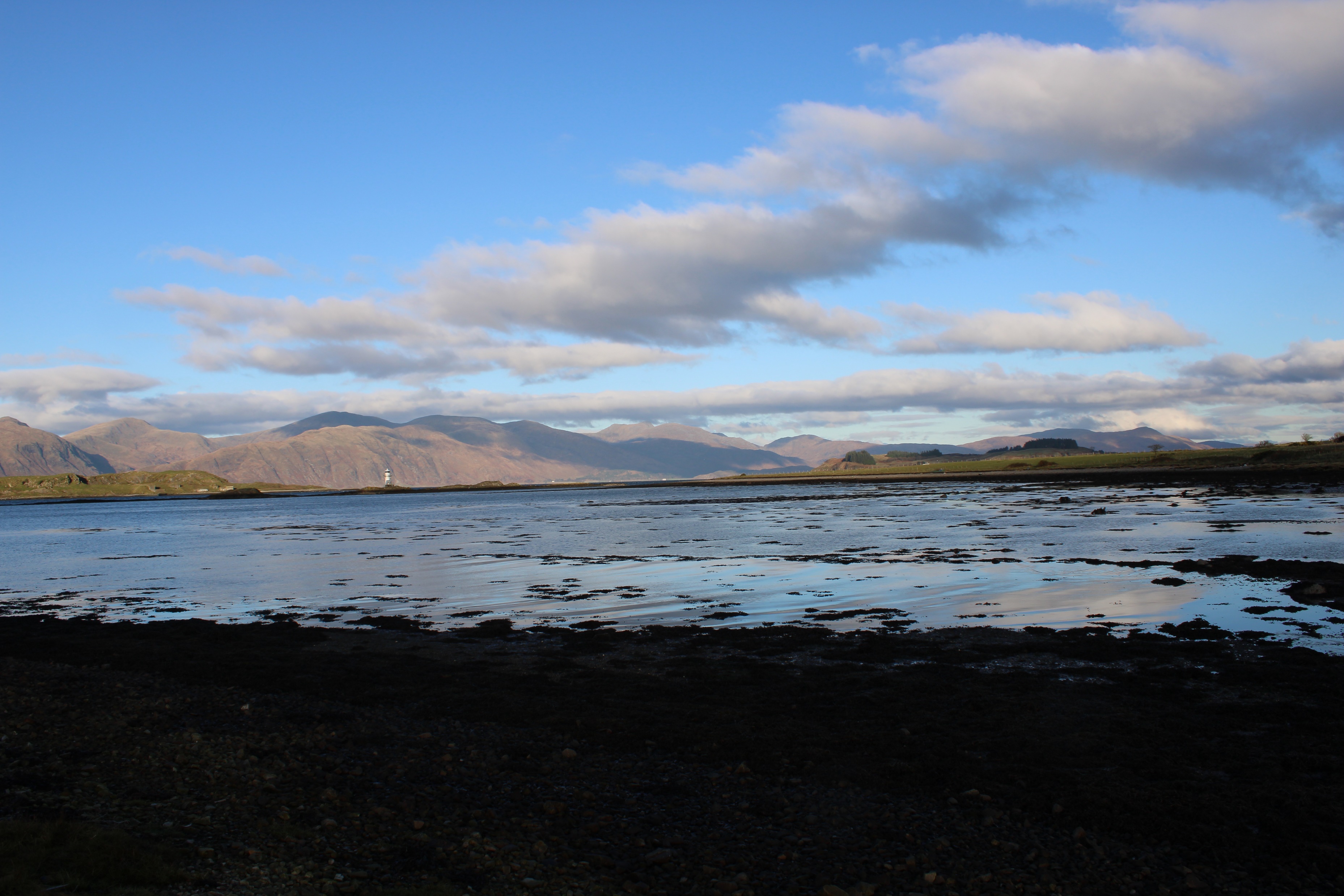 Winter Light 1
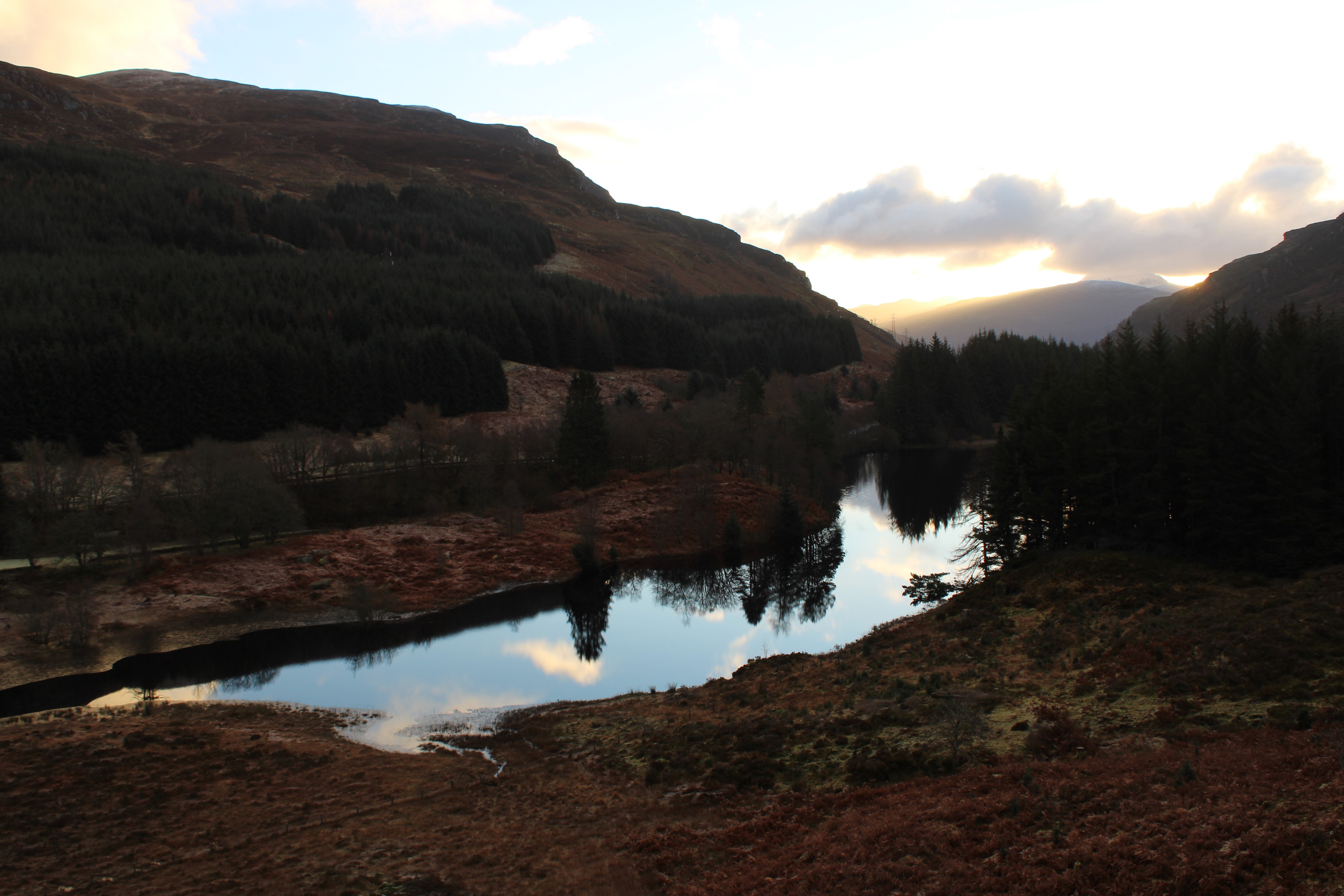 Leader:	
As we enter the season of Advent 
the hours of daylight are short.





All:		Amidst the darkness we look for the 
		coming of the Light of the World.
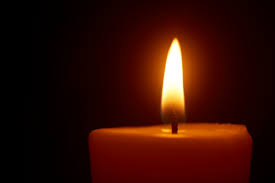 Leader:	As a sign of the coming Light of Christ, 
		we light our first Advent candle.





All:		Come, Lord Jesus, come.